Муниципальное дошкольное образовательное учреждение«Бархатовский  детский сад общеразвивающего вида с приоритетным осуществлением  деятельности по физическому развитию детей»
Организация предметно-развивающей среды в старшей группе  «Гномики»



Нестерова Елена Владимировна, воспитатель
Центр экспериментирования и природы     «Росток»
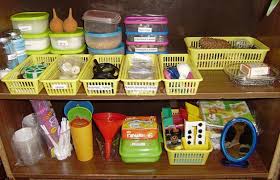 Центр краеведения
Центр речи и математики«Знайка»
центр  « Мини-библиотека»
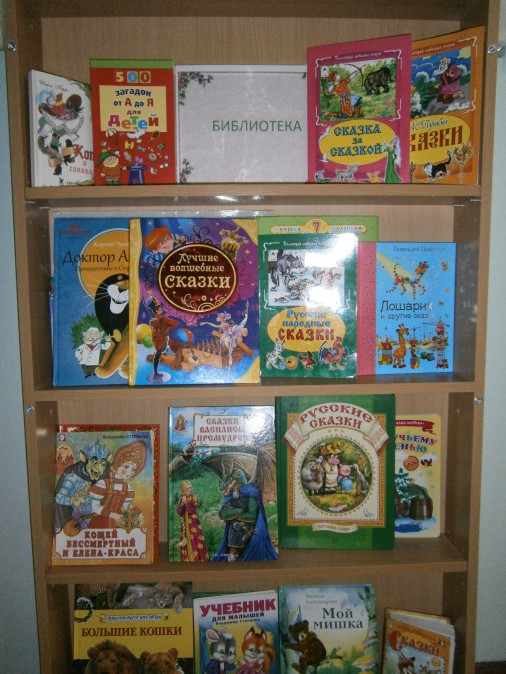 Центр безопасности
Центр двигательной активности«Растишка»
Центр творчества«Творилка»
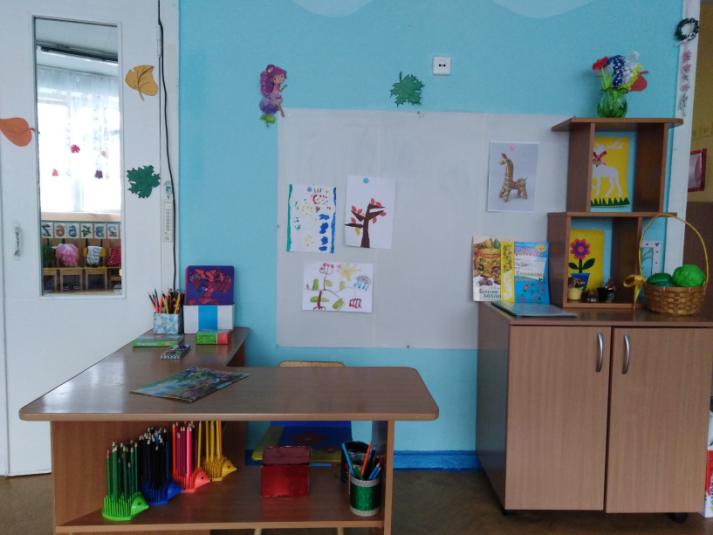 Центр музыки «Поющие нотки»
Центр театра
Центр уединения
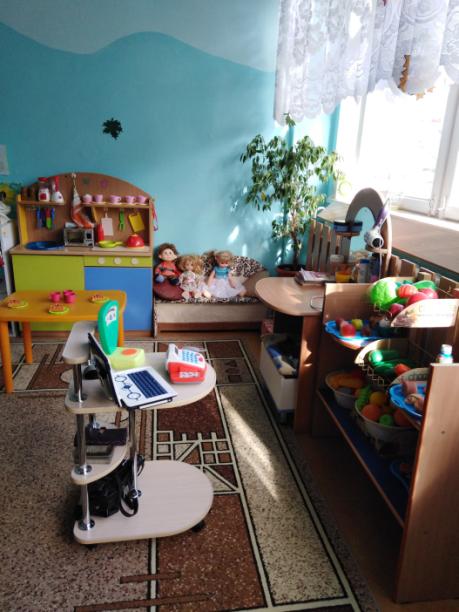 Центр сюжетно-ролевых игр«Игровой»
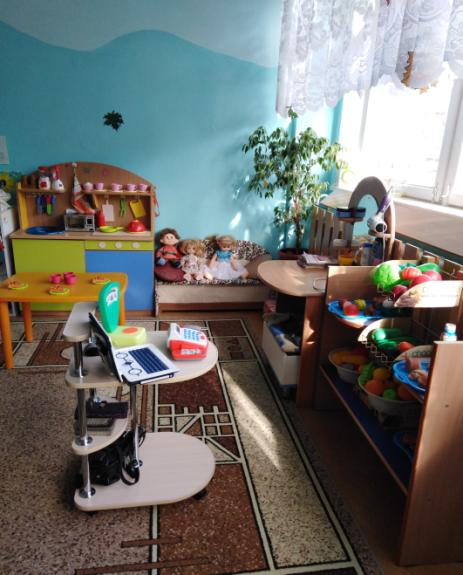 Центр строительно-конструктивный«Строители»
Музейный центр
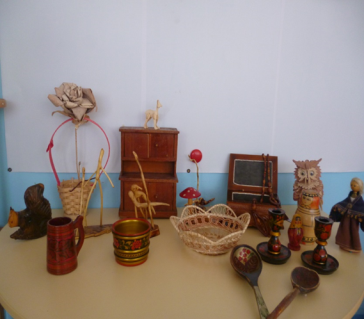 Центр развития моторики
Схема группы
Ц.сюж-рол.игр
Ц.музыки
Ц. творческ.мастерская
Раб.
зона
Аактив.
  зона
                                        спок.
                                         зона
Ц.театра
Ц. книги
Стол-трансформер
Ц. речи
Ц.
Стр-конструктивный
Ц.лог-матем.
Стол-трансформер
Ц. двигат.
Активн.
Ц.мини-музей
Ц.лаборатория